Campagne Recrutement
Rentrée 2023
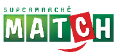 Constat 
Difficulté d’attirer  de nouveaux candidats et nécessite de stimuler la marque employeur

Réponse 
Déploiement d’une campagne de recrutement visant renforcer la désirabilité de l’enseigne  :
>>attirer de nouveaux talents, >>se différencier des concurrents, >>valoriser sa marque employeur
Partis pris

EmergenceAdopter une prise de parole différenciante qui interpelle
Différenciation 
Capitaliser sur des messages qui suscite la curiosité et incite à se renseigner
Cohérence 
Retrouver des signifiants du territoire de marque de l’enseigne
AXE 1 Une enseigne qui rend fier & heureux
La preuve
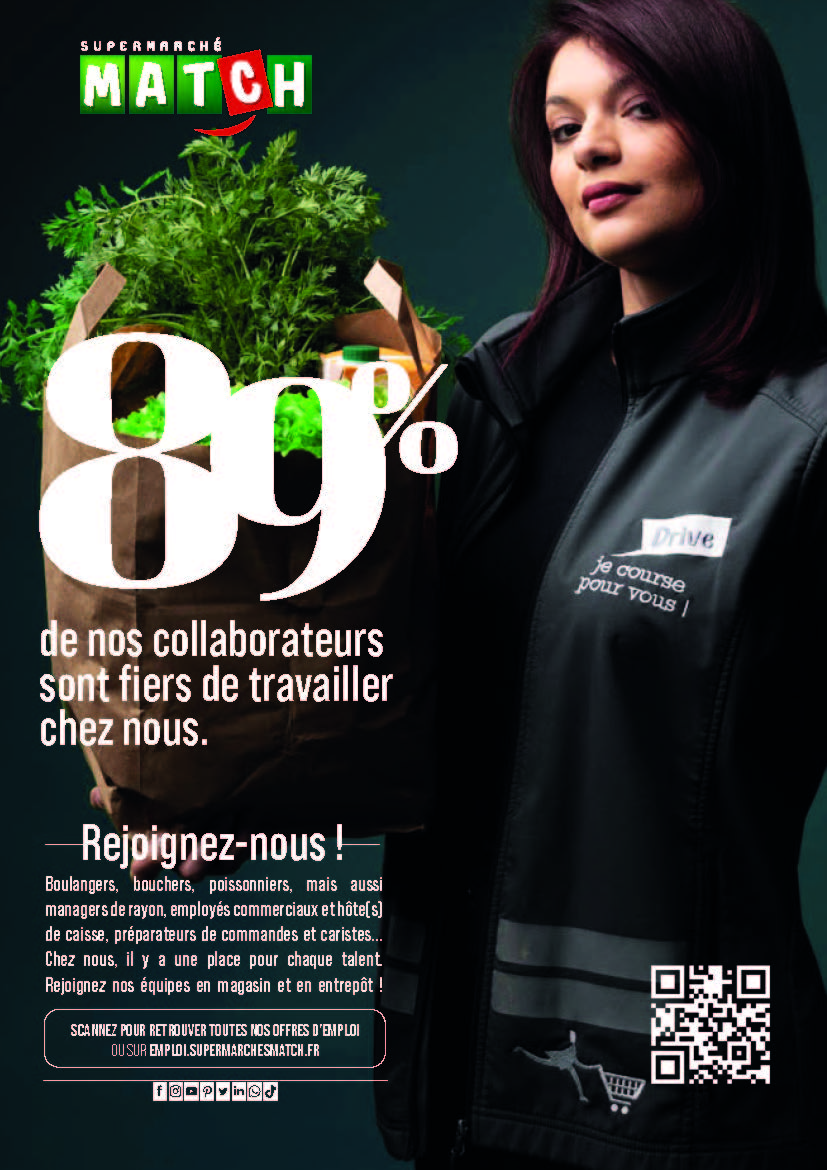 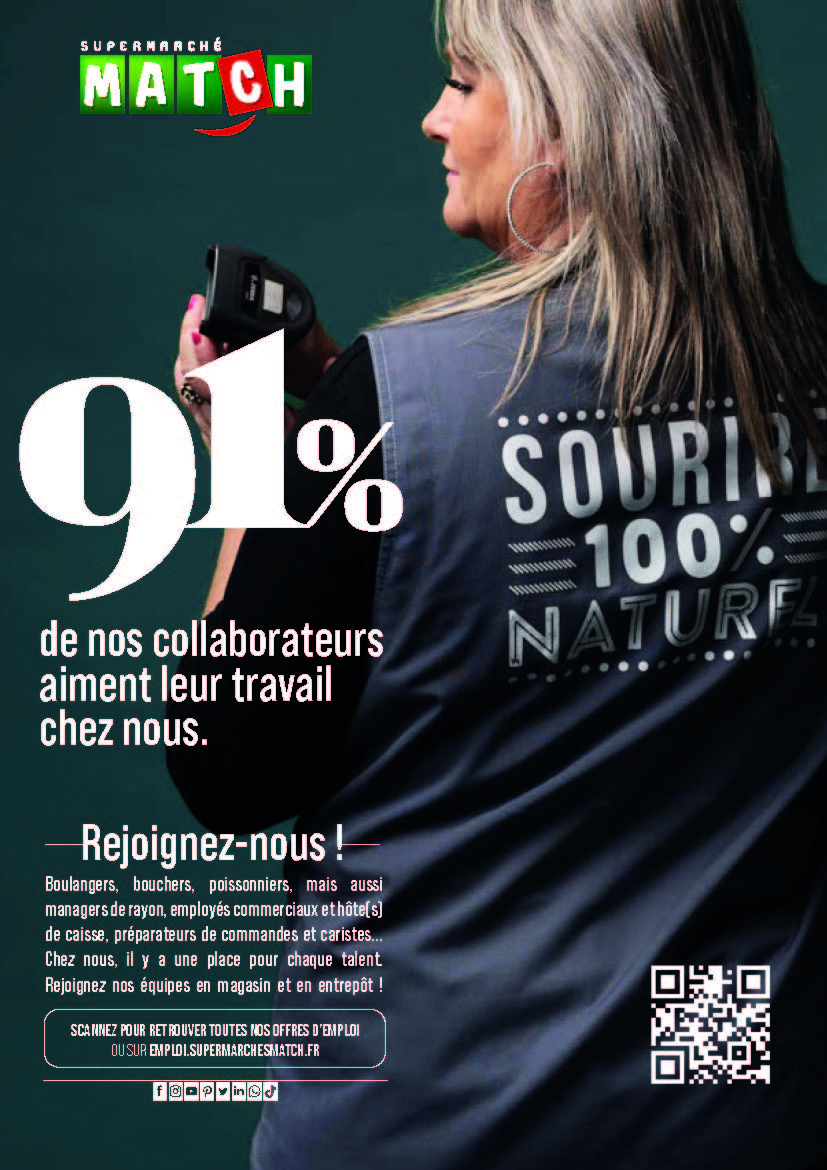 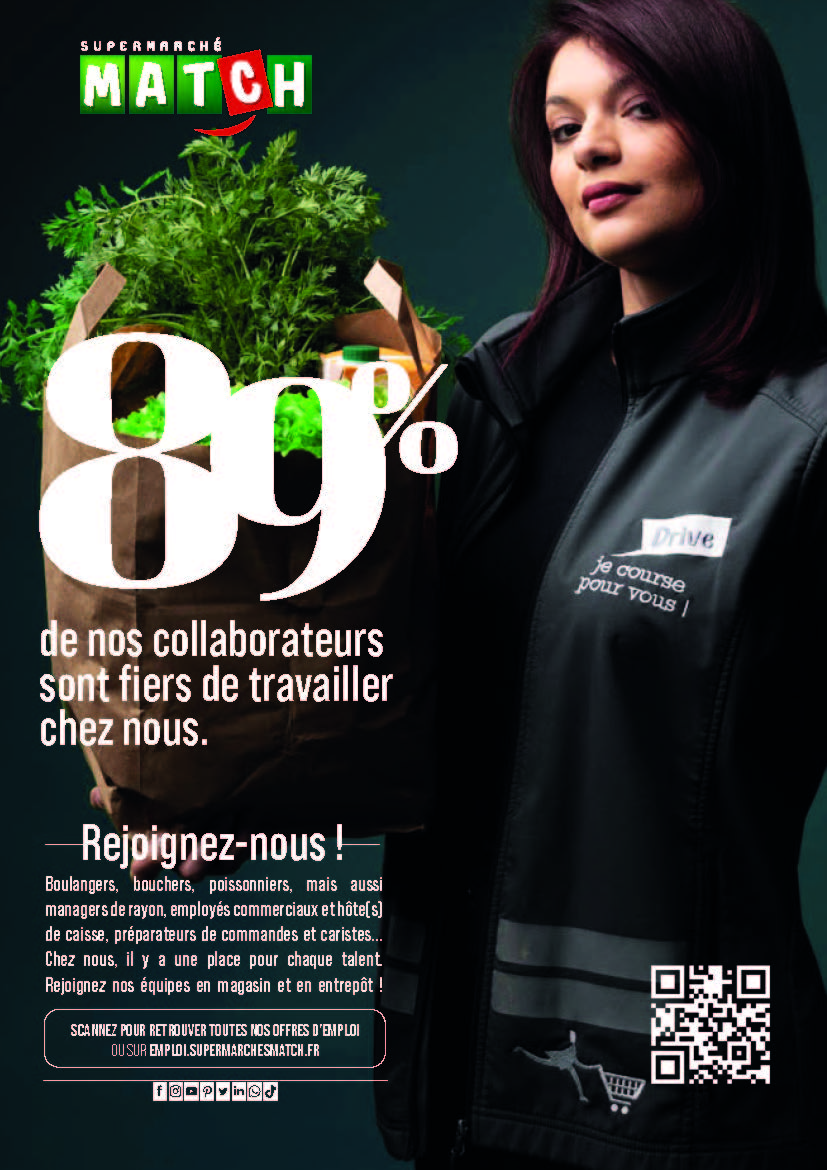 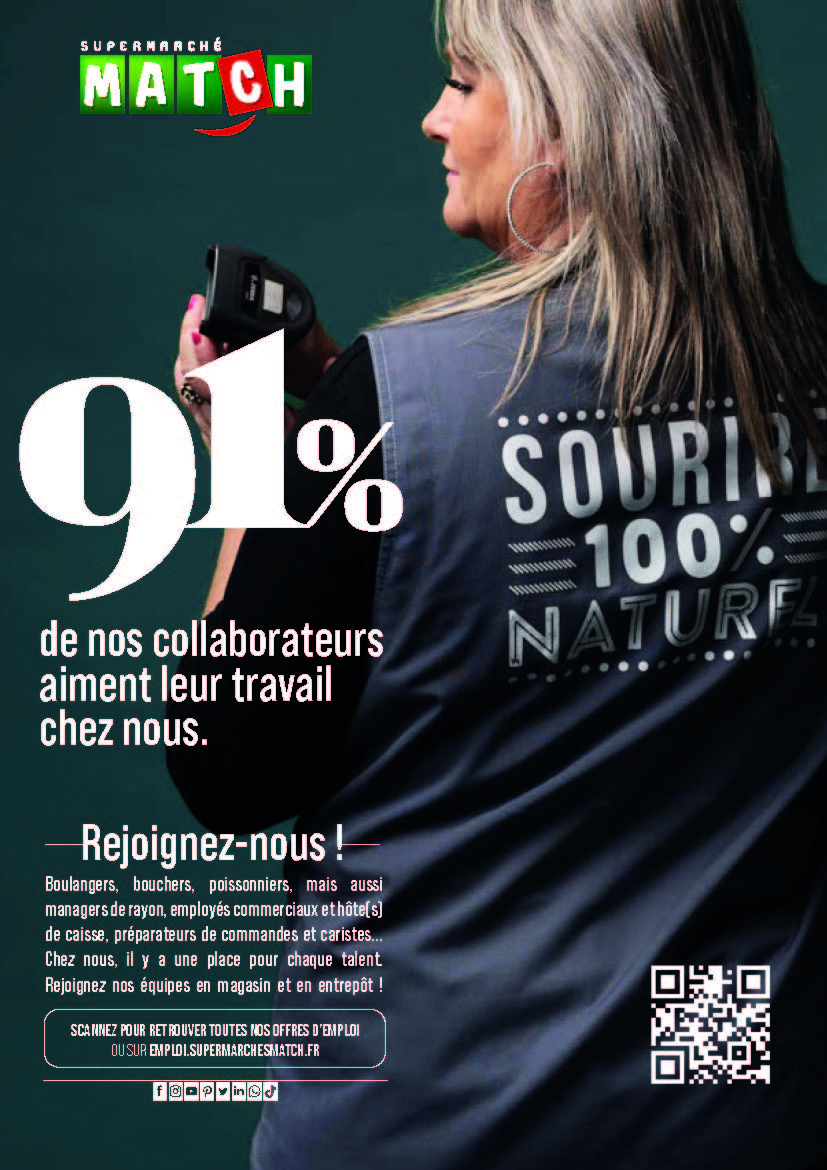 AXE 1 Une enseigne bienveillante
La preuve
Bénéfices >Une expression forte avec la mise en avant des équipes Match de manière valorisante
>Un message qui soutient l’attractivité de l’enseigne : fierté, sourire…
>Une cohérence dans l’expression mais avec des visuels qui n’ont pas été utilisés pour la campagne MatchMen#Fierté #Moderne #EquipeMatch #Chiffres
AXE 2 Ca a matché
SMS
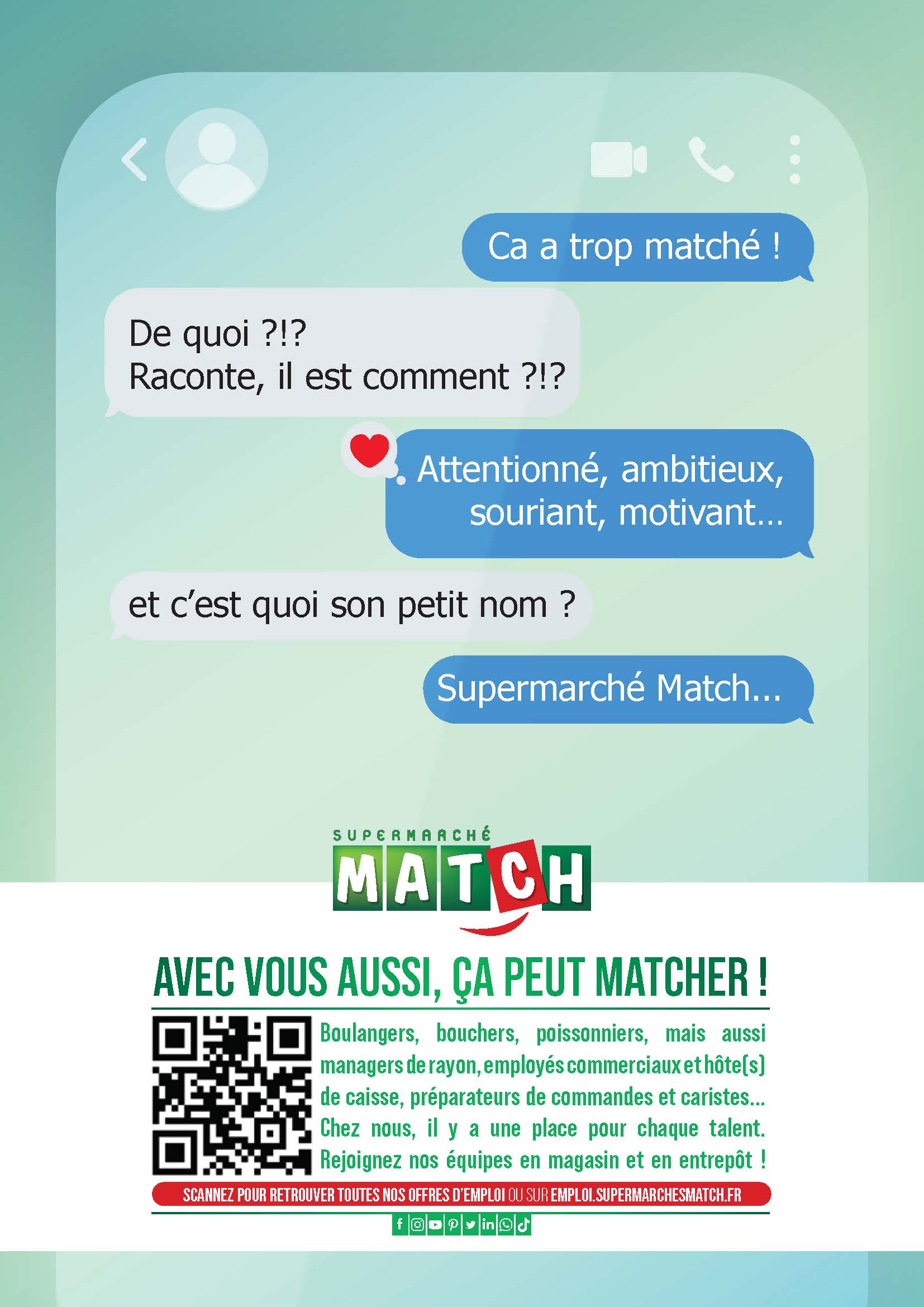 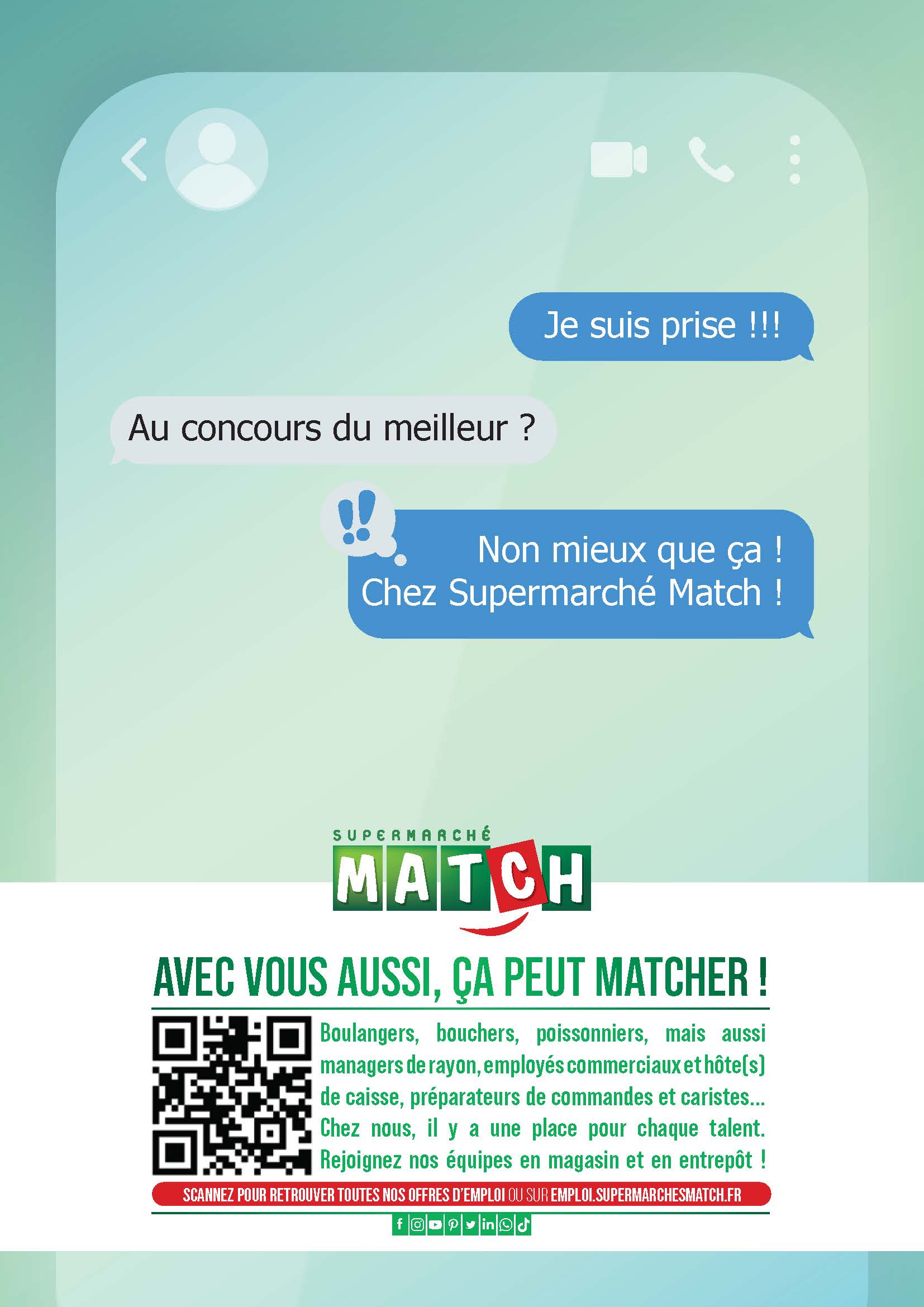 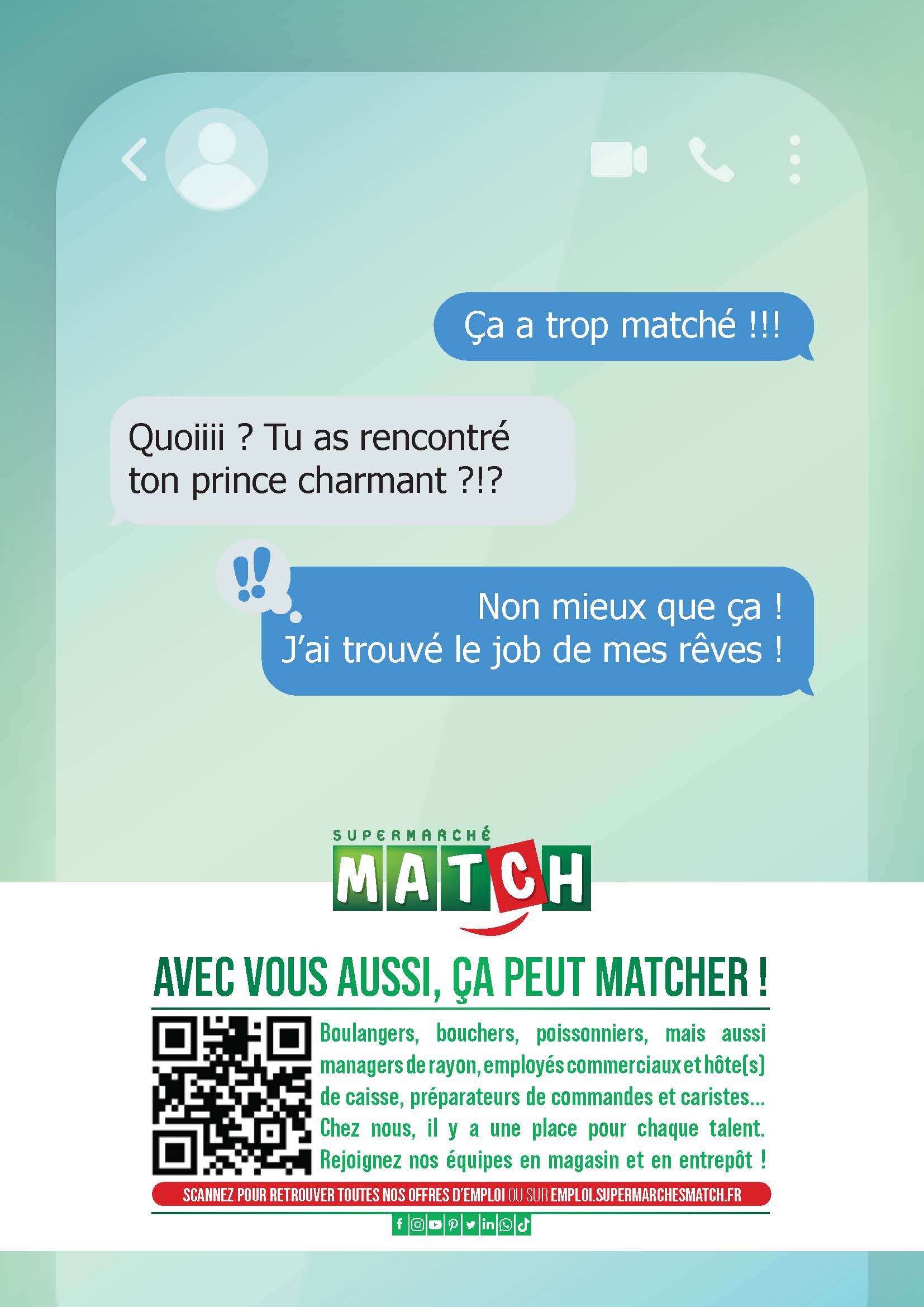 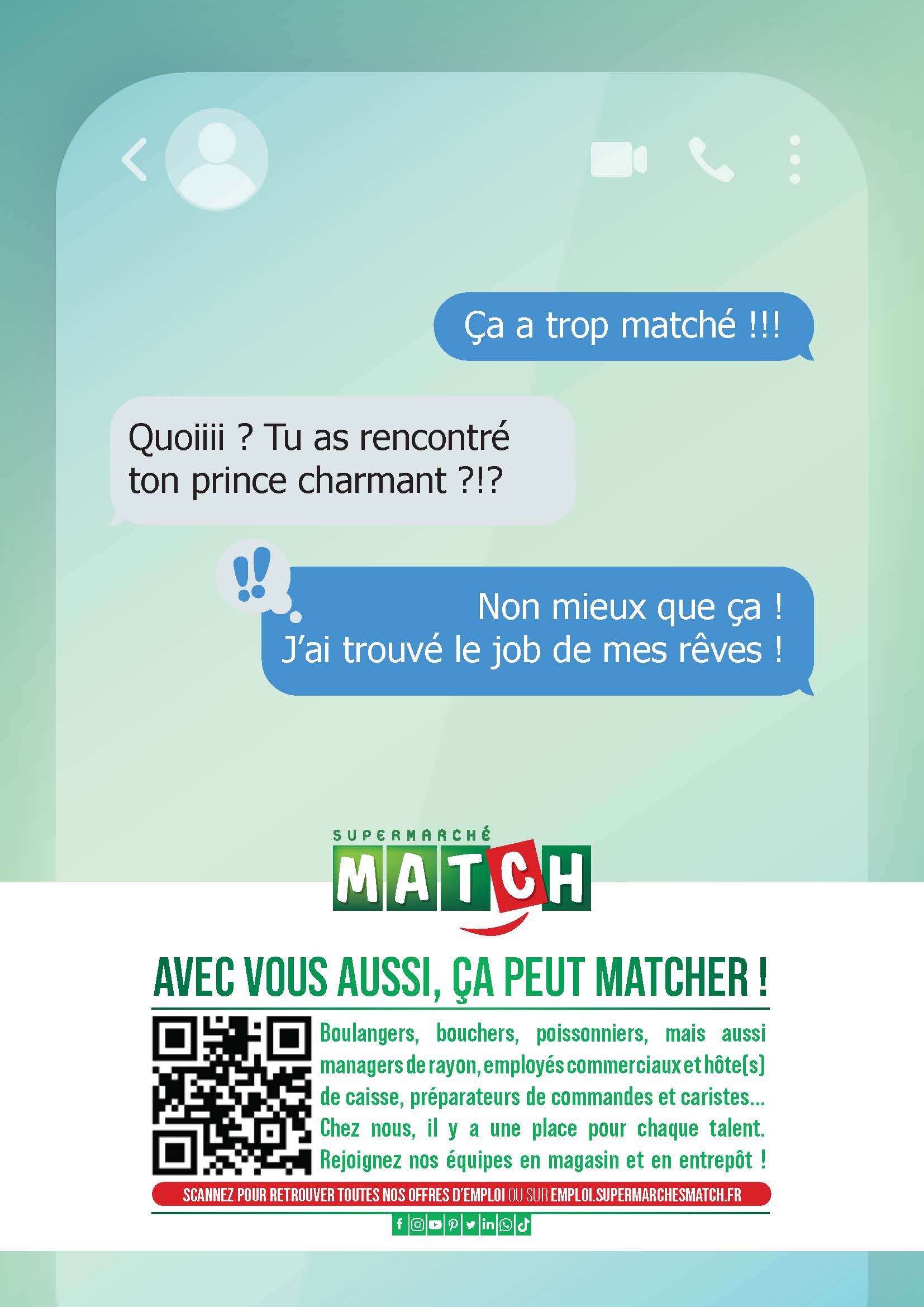 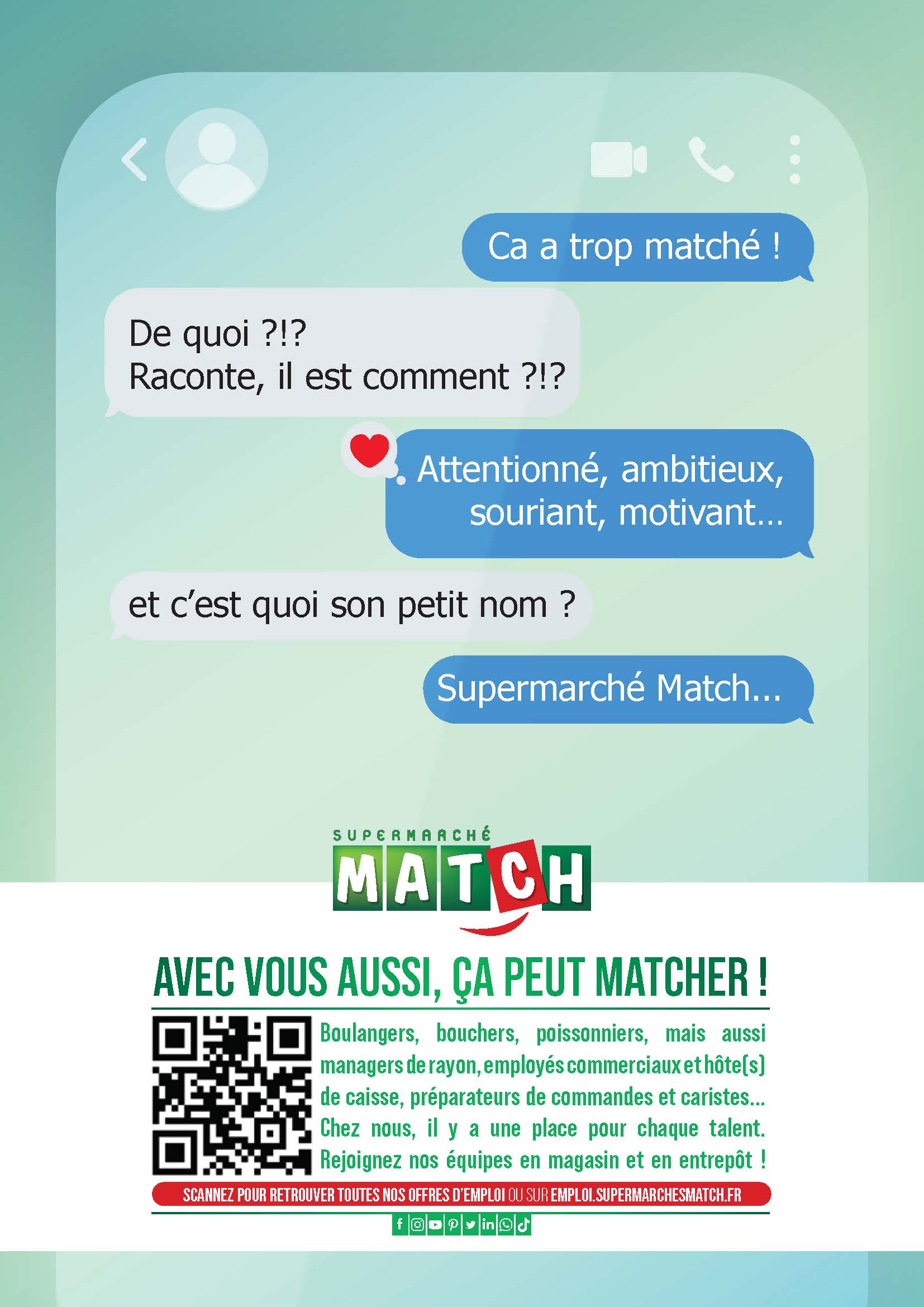 AXE 2 Ca a matché
SMS
Bénéfices >Une tonalité disruptive et moderne dans l’univers de la marque employeur
>Une expression interpelante et un territoire facilement déclinable
>Un leitmotiv pour la campagne recrutement : « ça a matché »#Décalage #Humour #Incitation  #ExpressionPropriétaire
AXE 3Si près de la réussite
Juste à un clic !
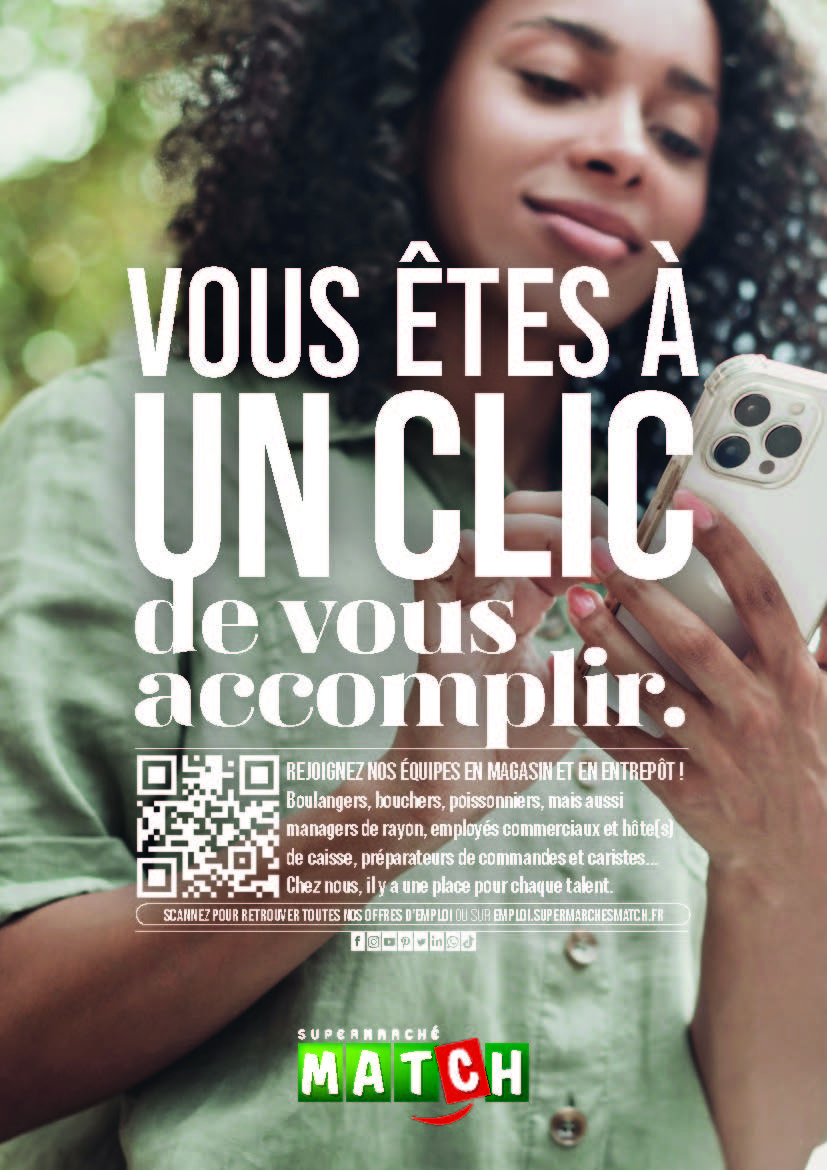 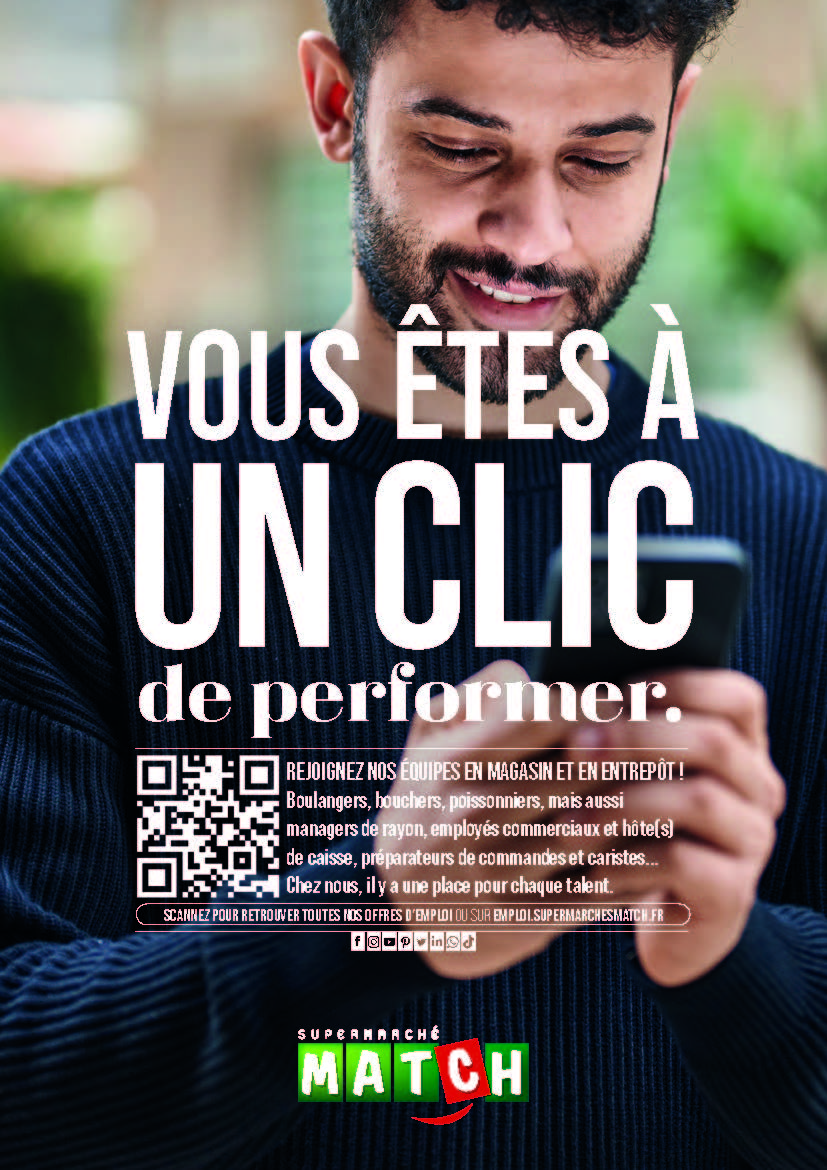 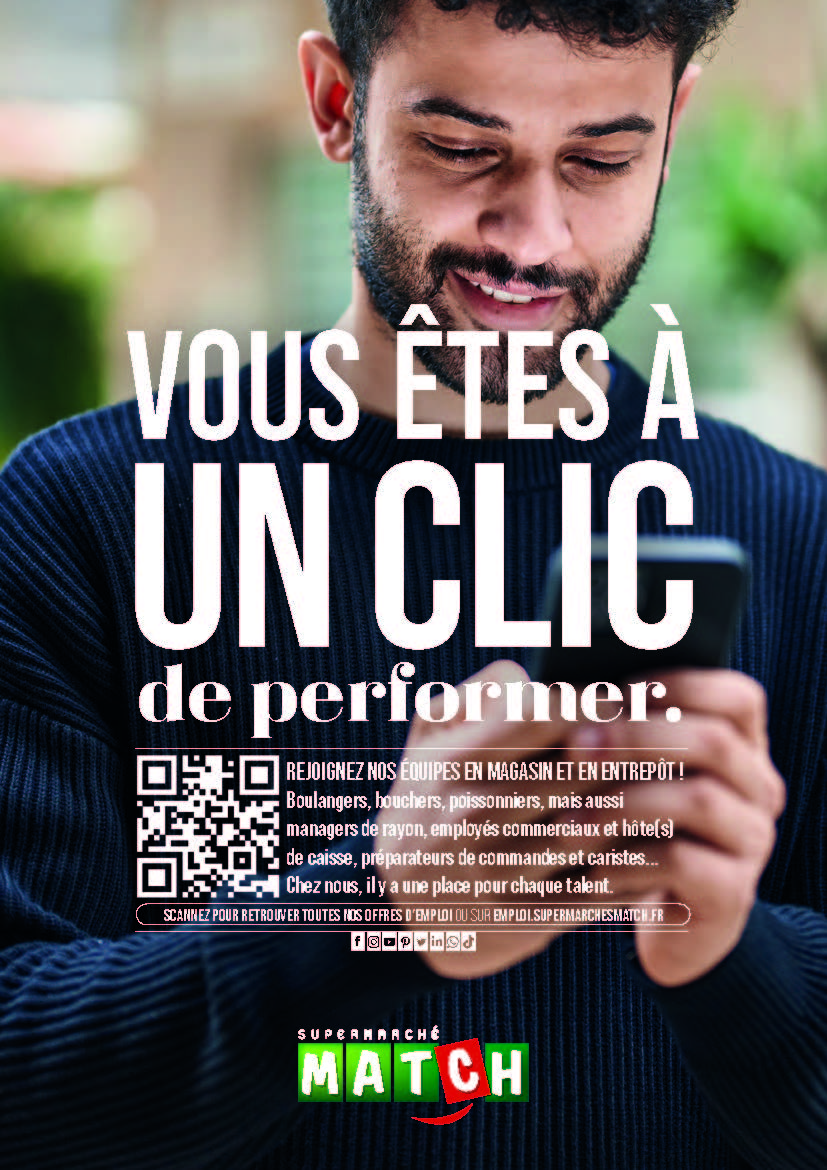 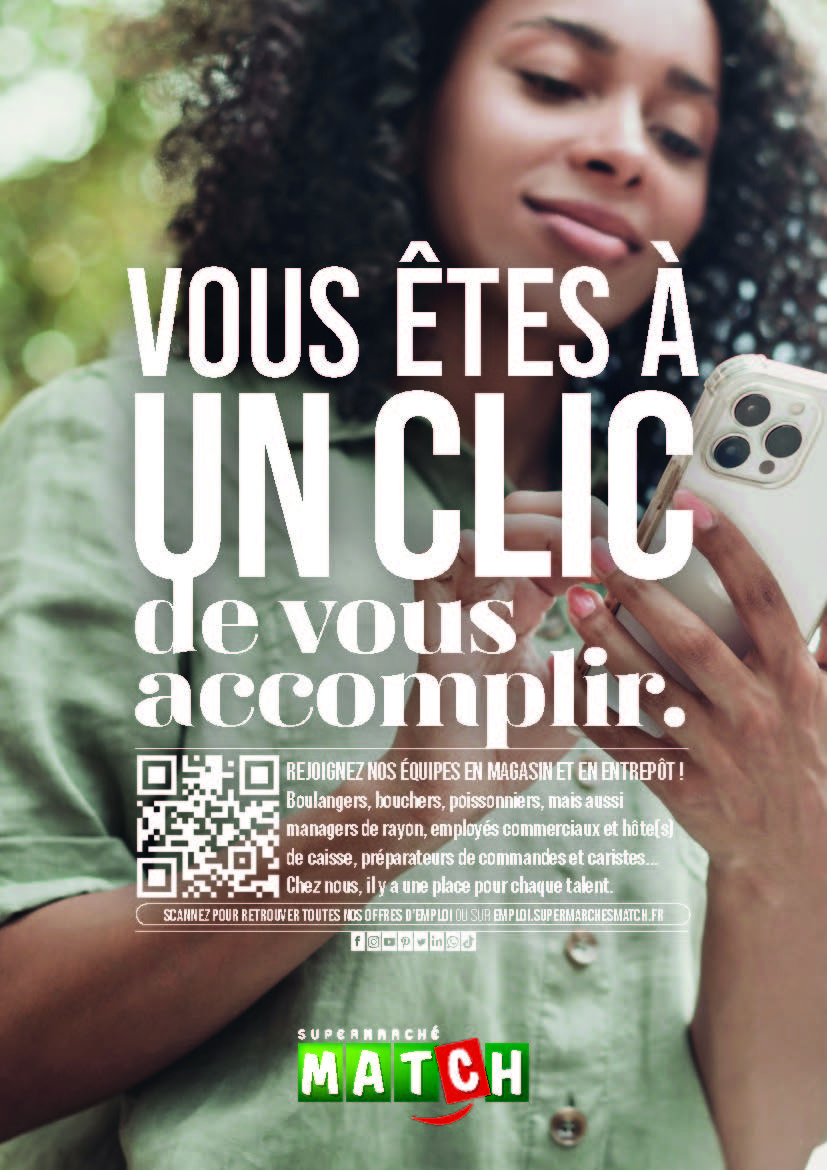 AXE 3Si près de la réussite
Juste à un clic !
Bénéfices >Un message simple et ‘humain’ pour une campagne très call to action
>Une projection de chacun – Galerie de portraits#CallToAction #Moderne #TousLeMondeSeReconnait
AXE 4Estime de soi
Trop fier !
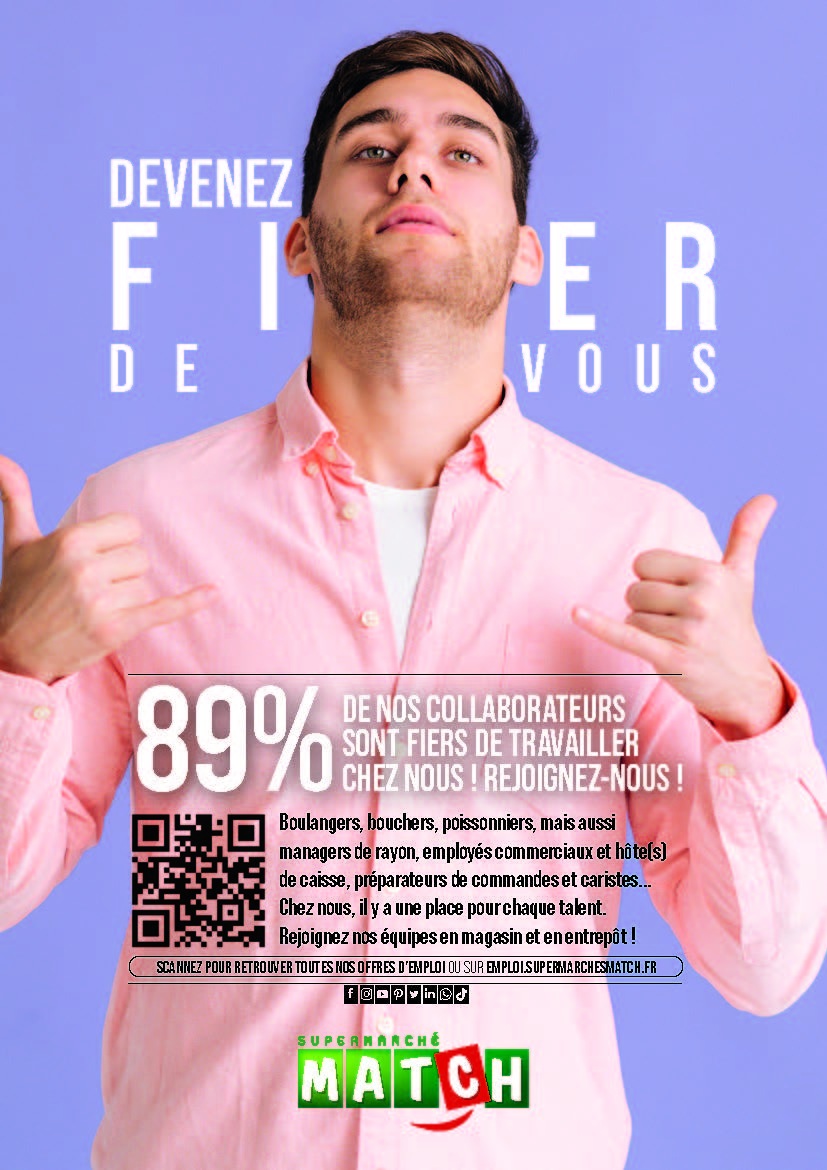 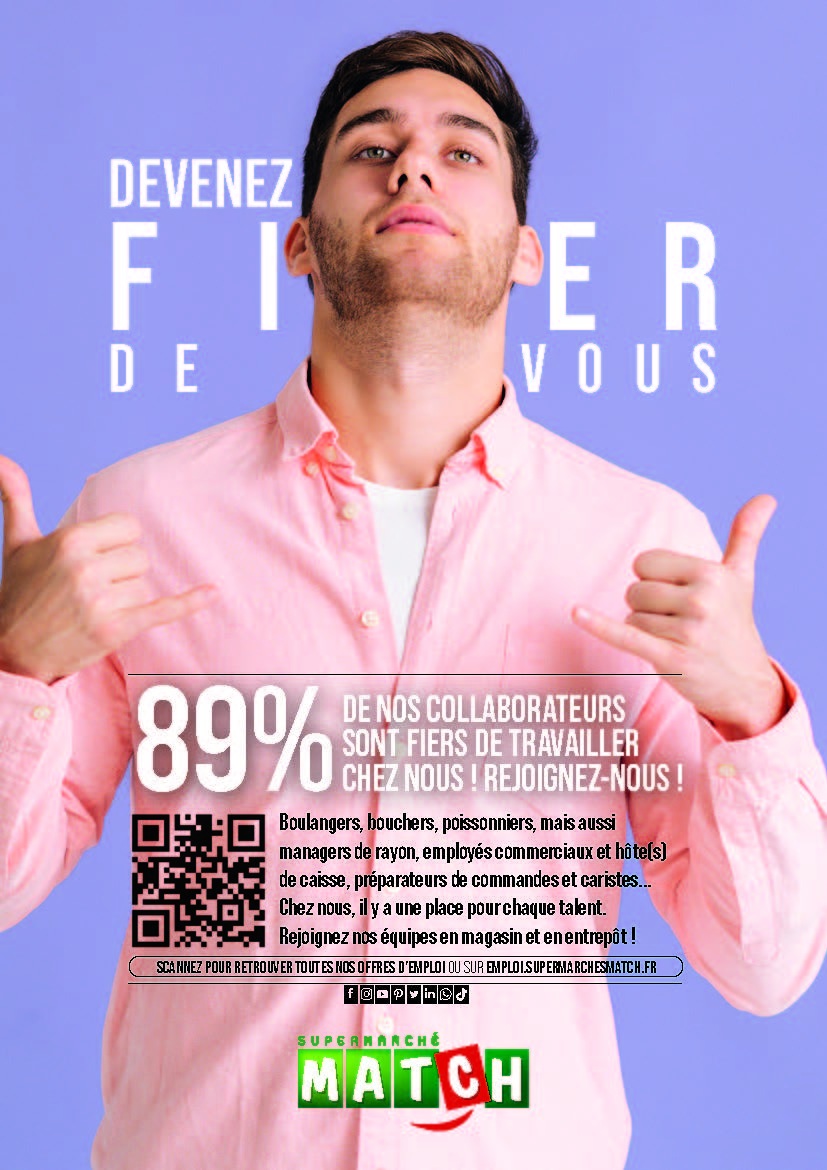 AXE 4Estime de soi
Trop fier !
Bénéfices >Capitalise sur un item fort dans la communication de l’enseigne : la fierté
>Surfe sur une valeur moderne avec une expression ‘assumée’#Fierté #Cool #Transfertd’Image #Simplicité
AXE 5C’est tout Match
Le chiffre qui interpelle !
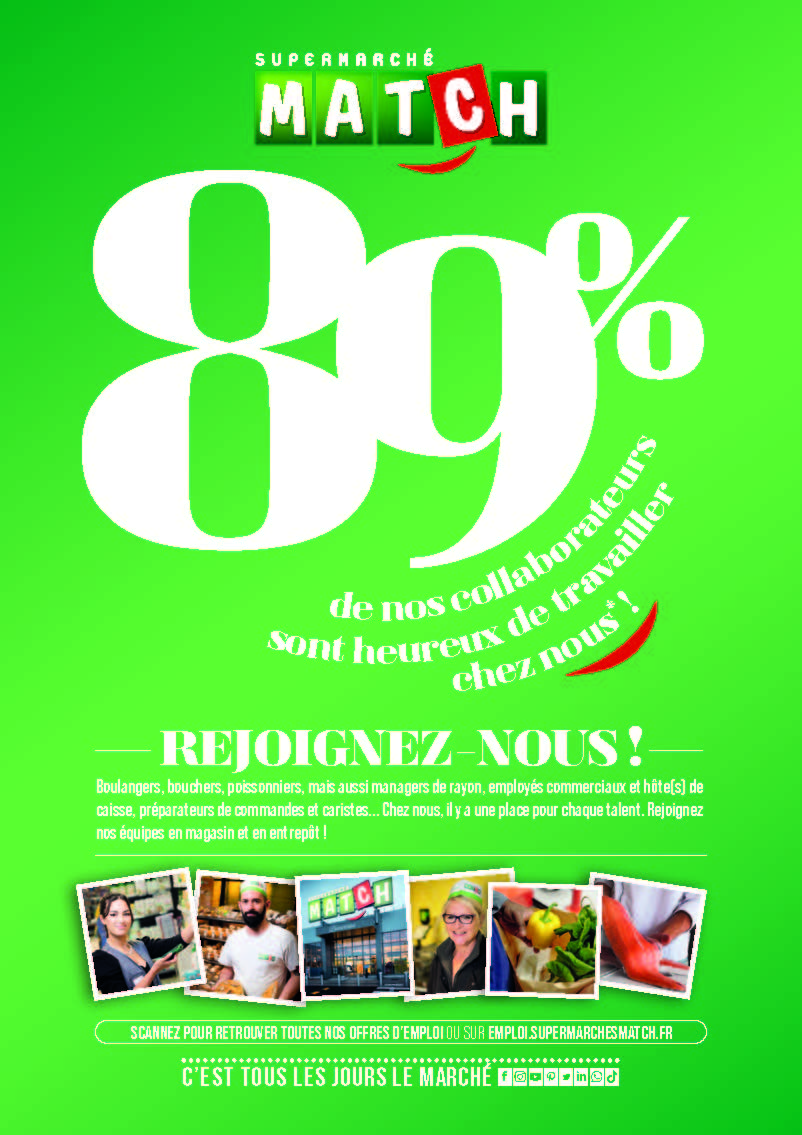 AXE 5C’est tout Match
Le chiffre qui interpelle !
Bénéfices >Une expression très propriétaire : parfaite cohérence avec le reste de la communication
>Un chiffre fort et en lien avec le ‘sourire’#Cohérence #Sourire #Simplicité
AXE 6La plus locale des enseignes
Patois
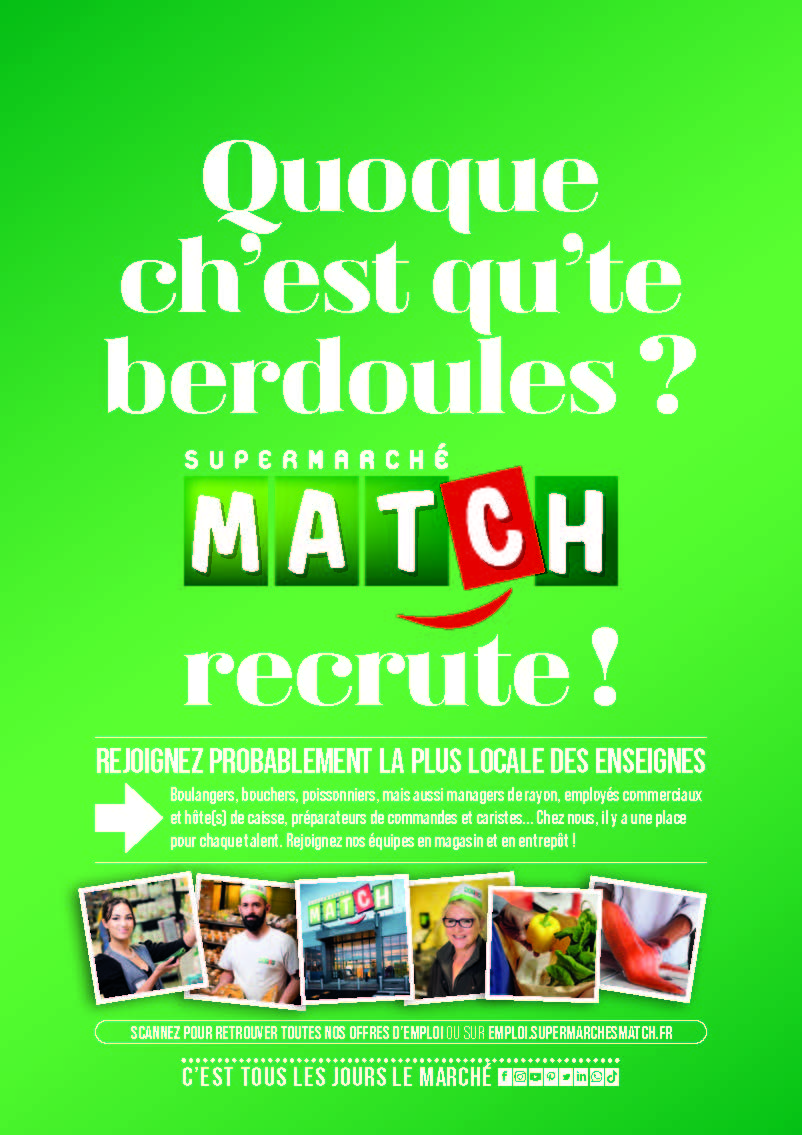 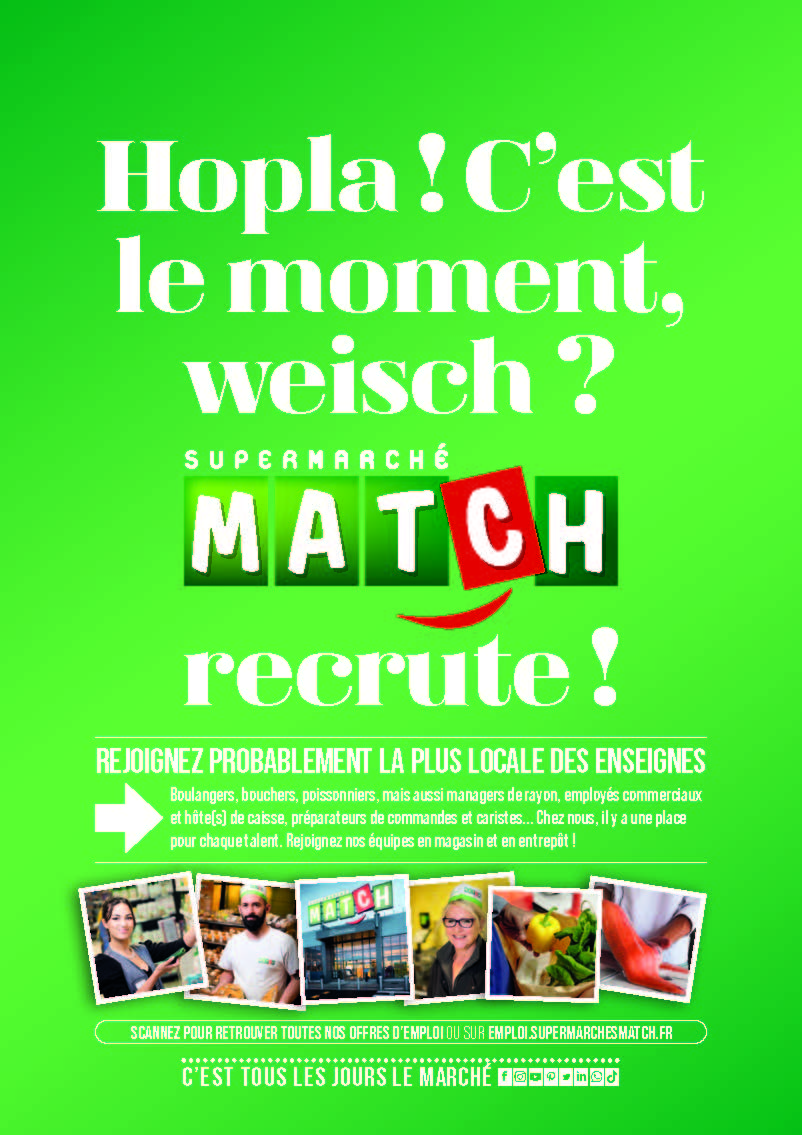 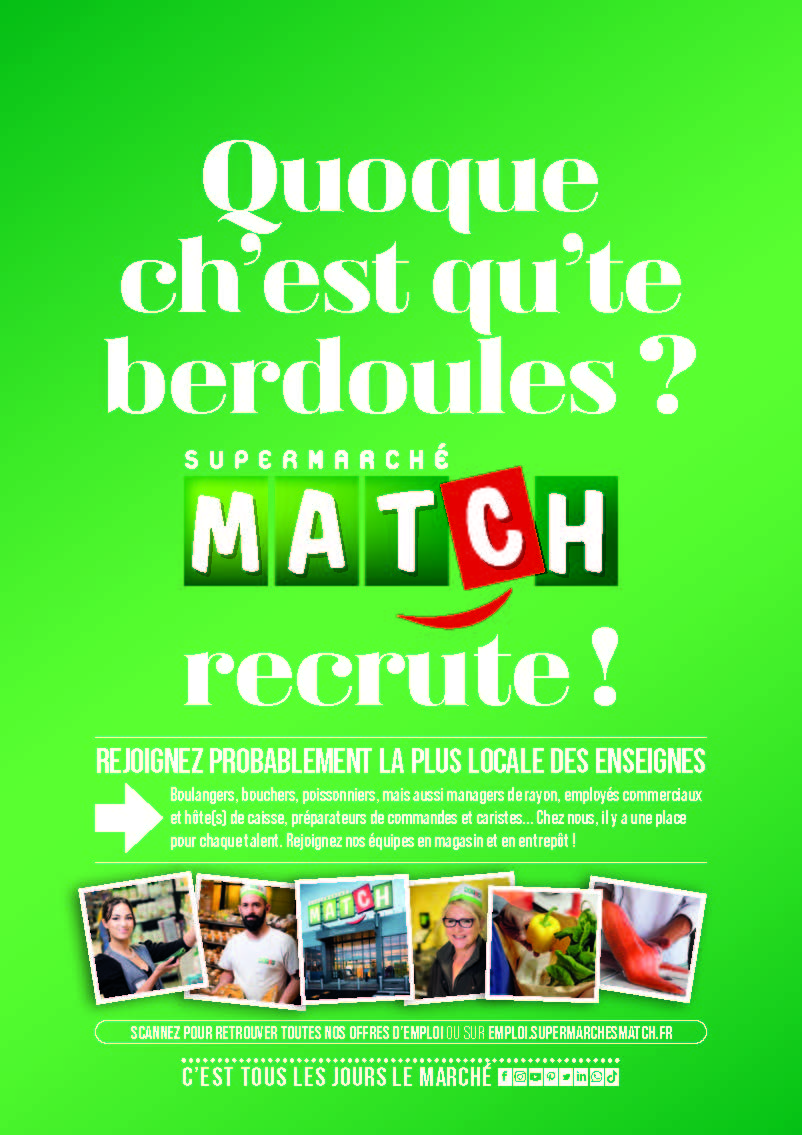 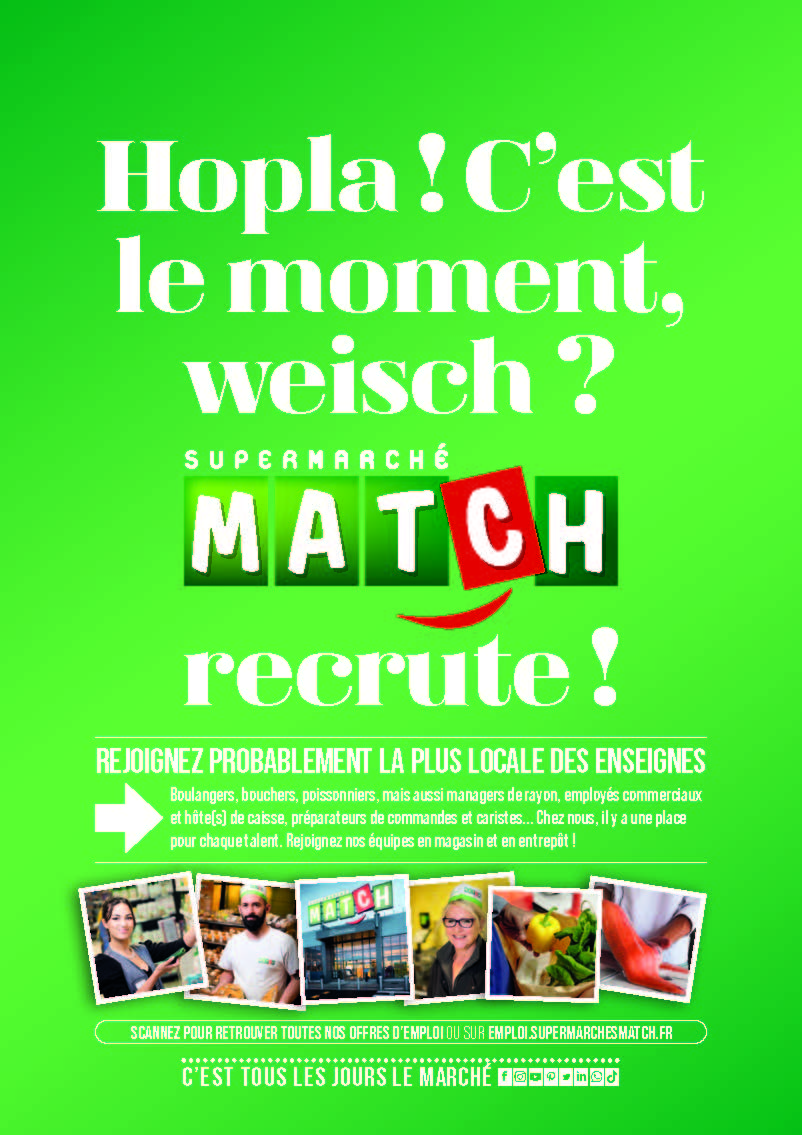 AXE 6La plus locale des enseignes
Patois
Bénéfices >Une accroche qui interpelle 
>Une expression qui nourrit l’une des forces de l’enseigne : son ancrage locale#Local #Humour #Interpellation #Connivence
Recap
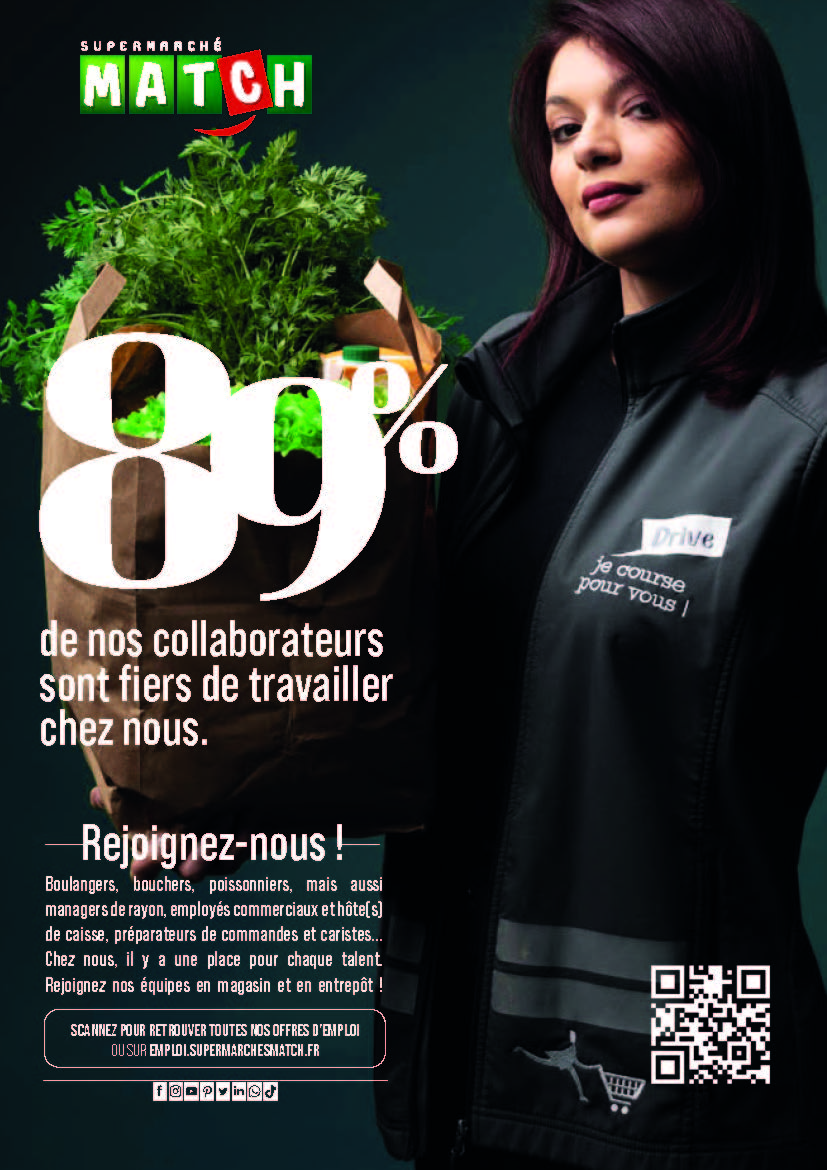 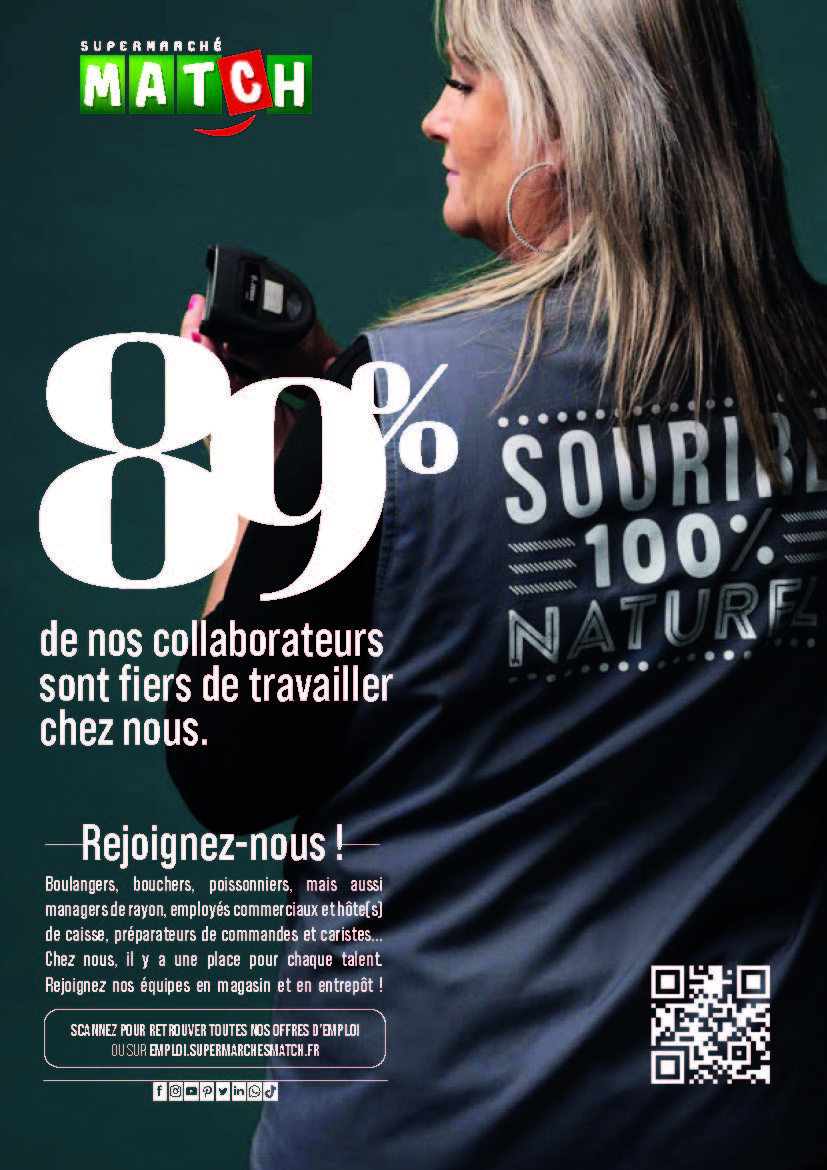 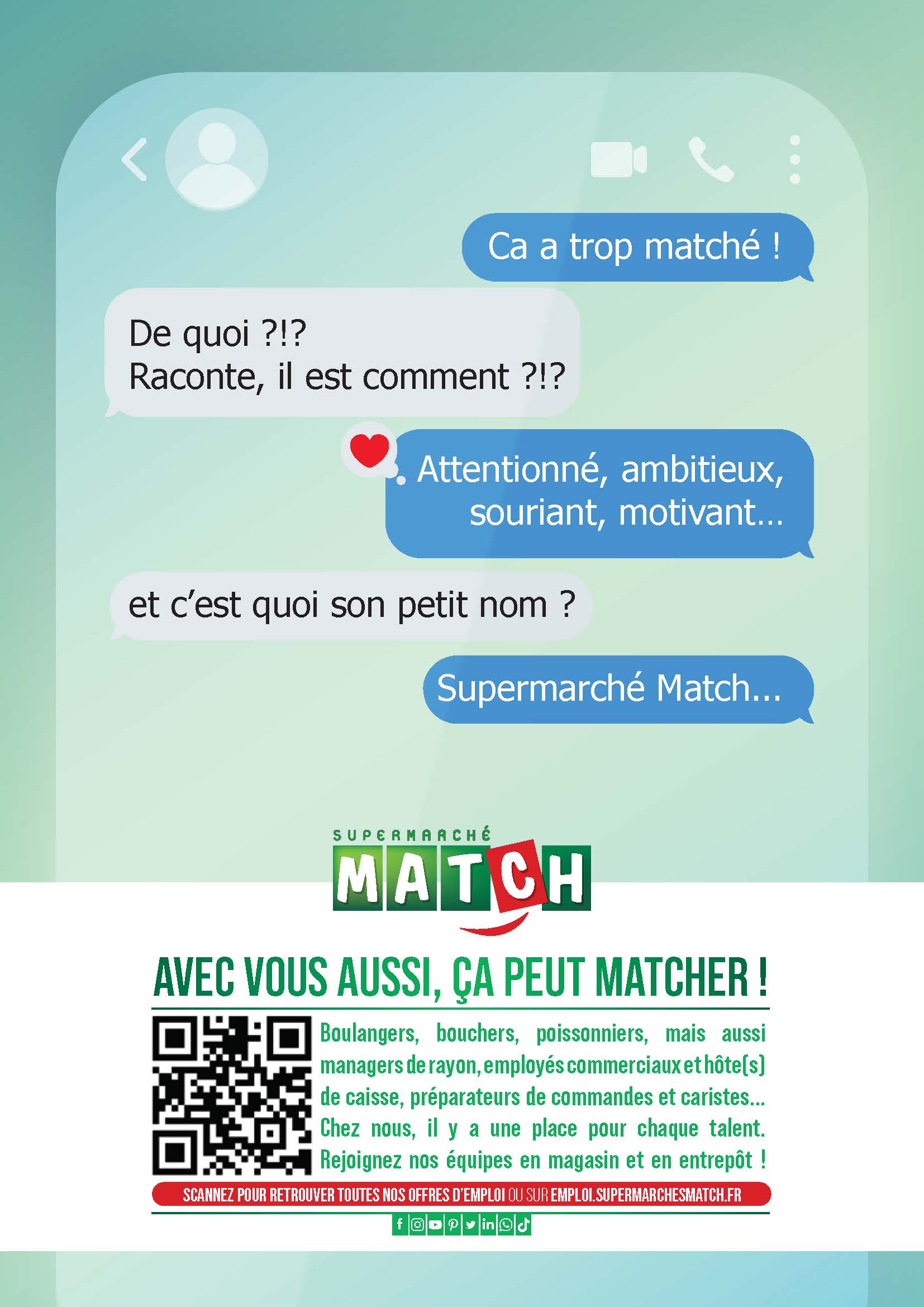 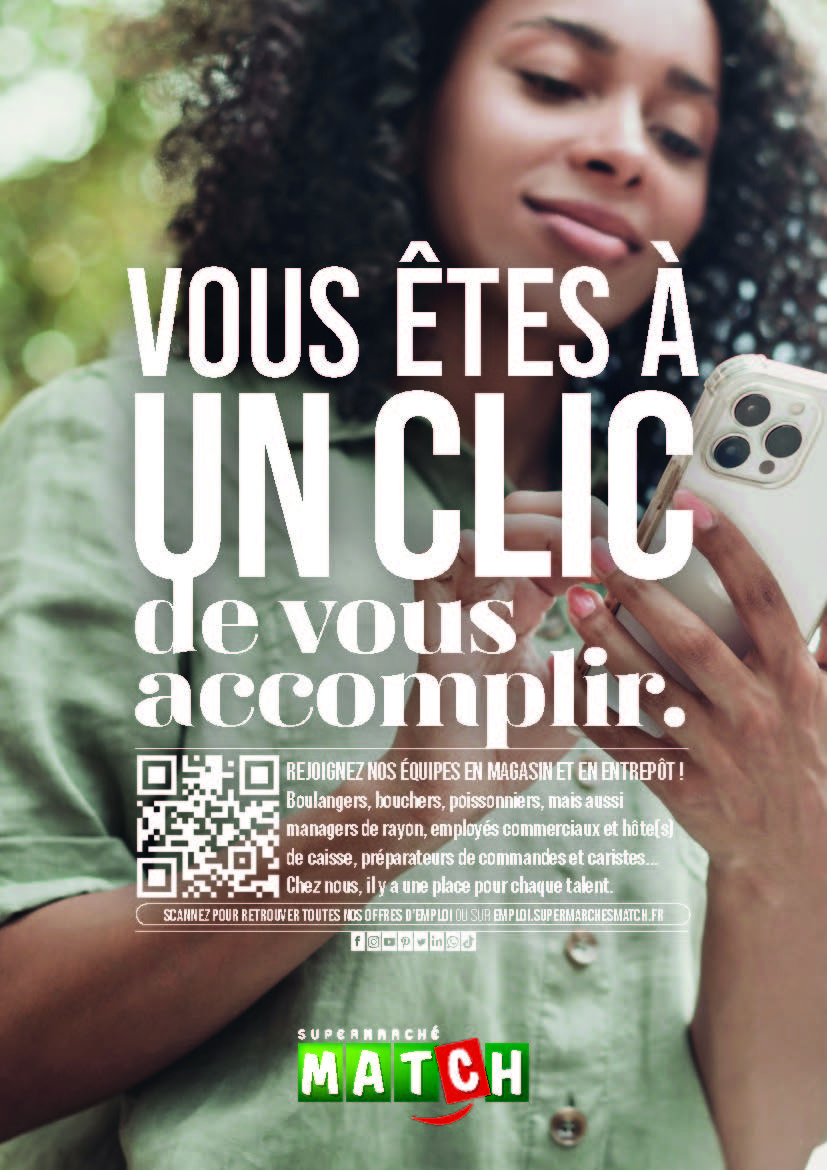 AXE 3Si près de la réussite
Juste à un clic !
AXE 1 Une enseigne bienveillante
La preuve
AXE 2 Ca a matché
SMS
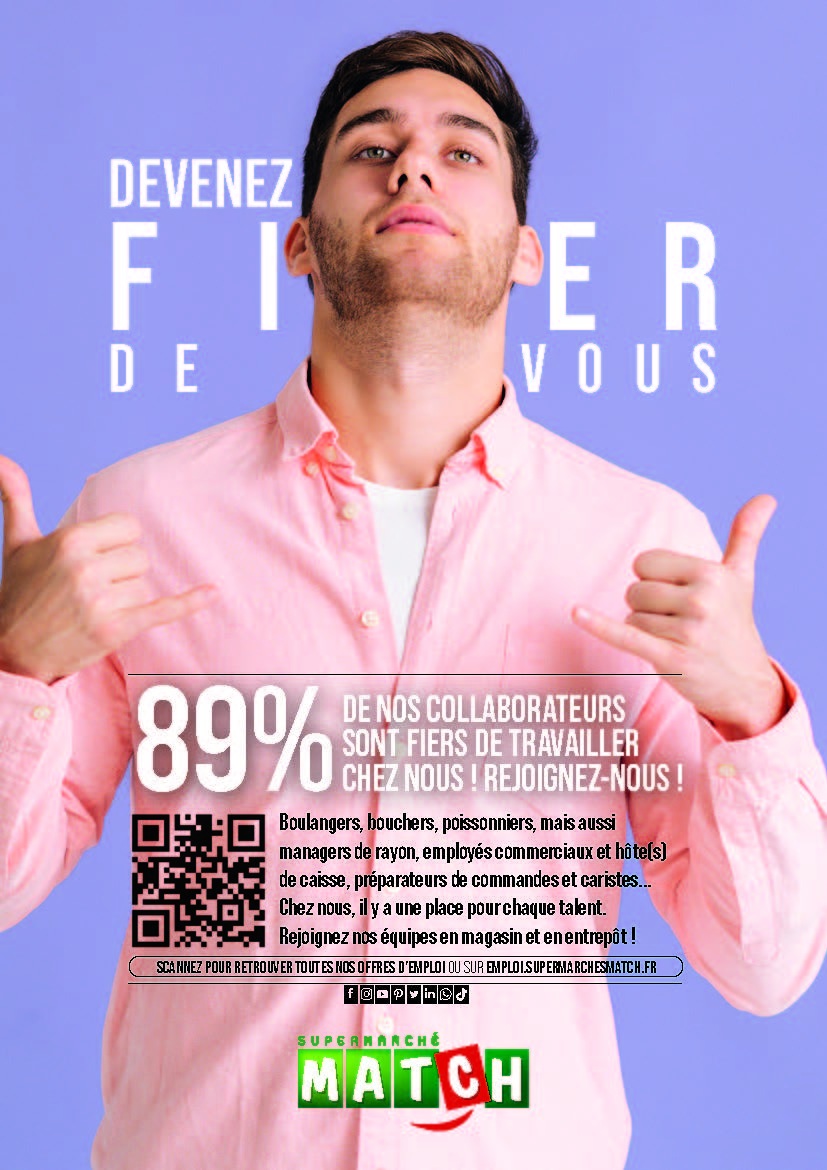 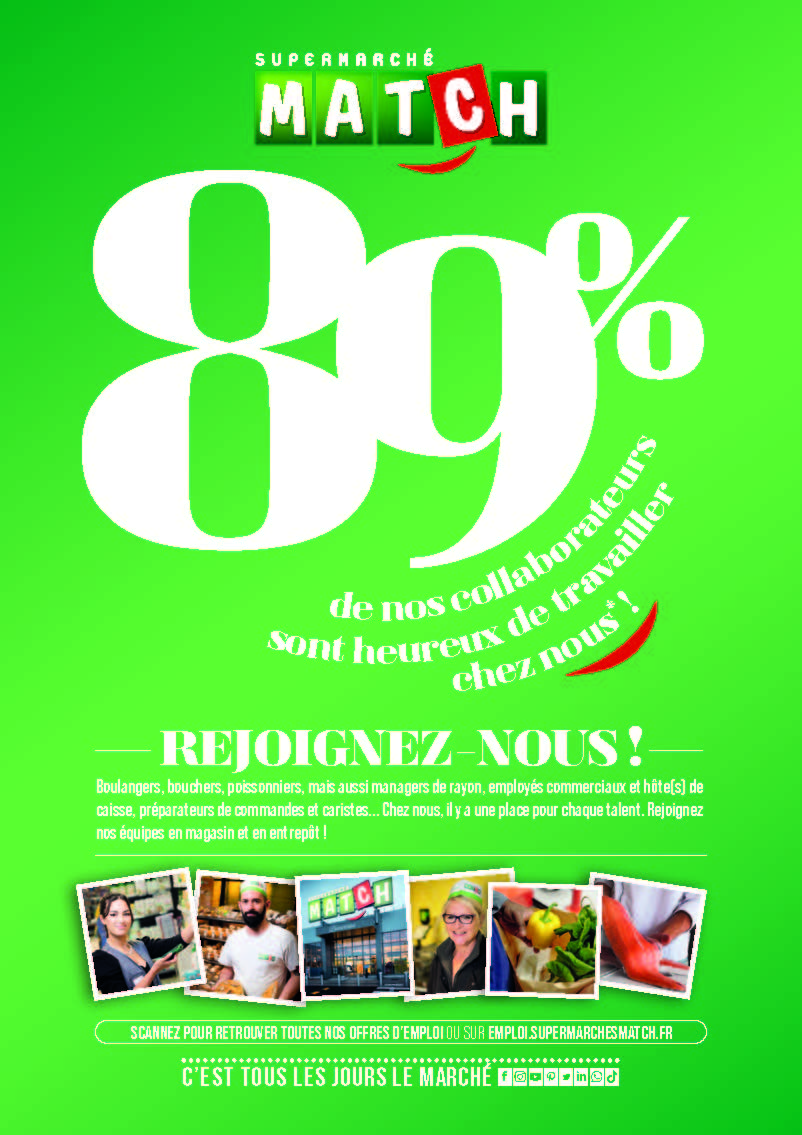 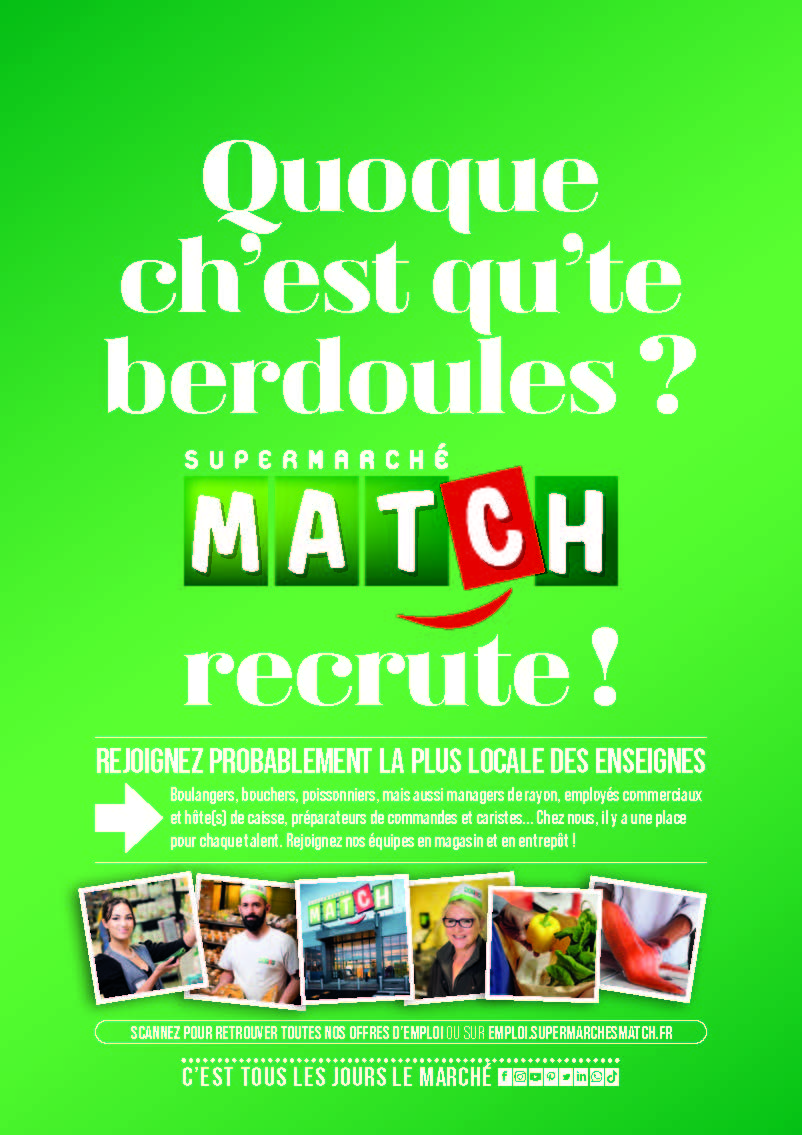 AXE 4Estime de soi
Trop fier !
AXE 5C’est tout Match
Le chiffre qui interpelle !
AXE 6La plus locale des enseignes
Patois
Sac à pains
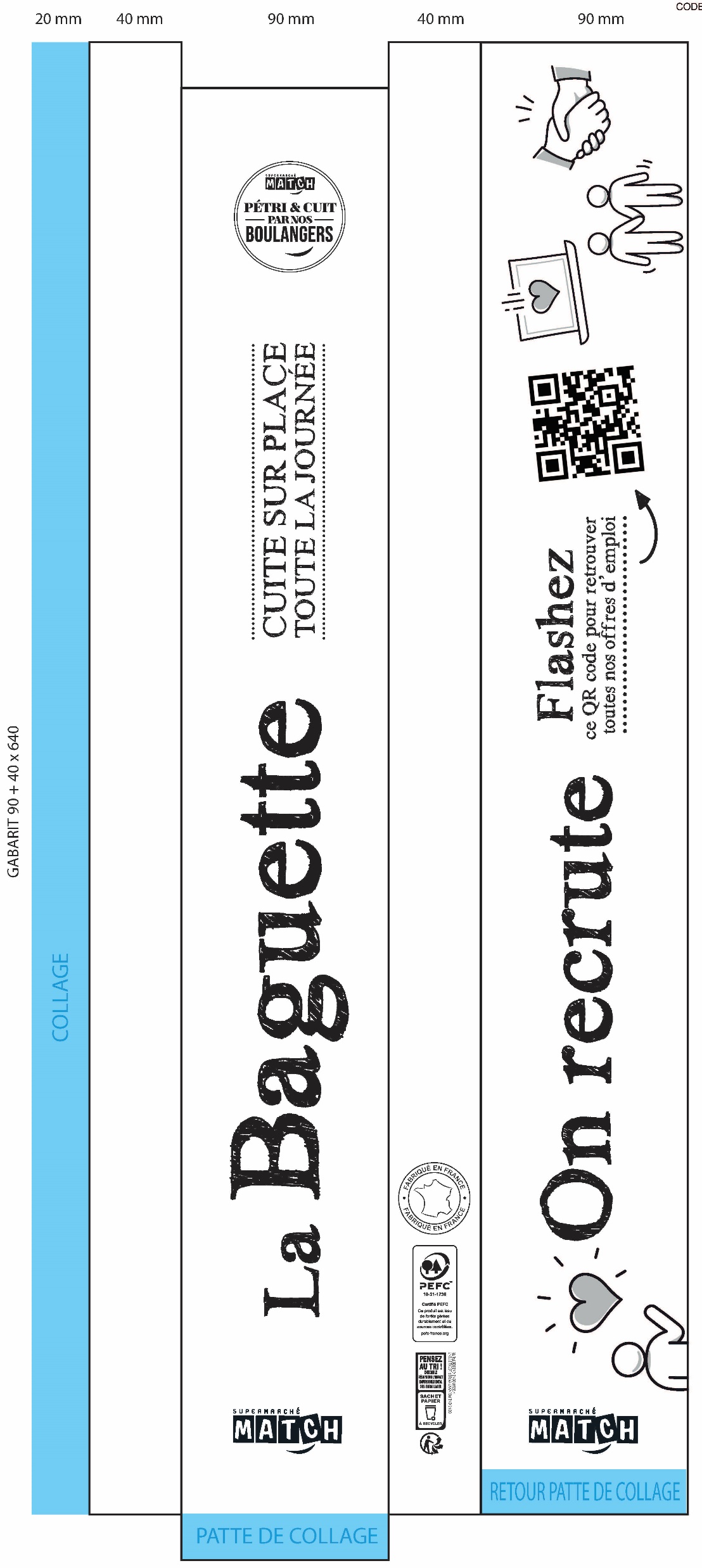 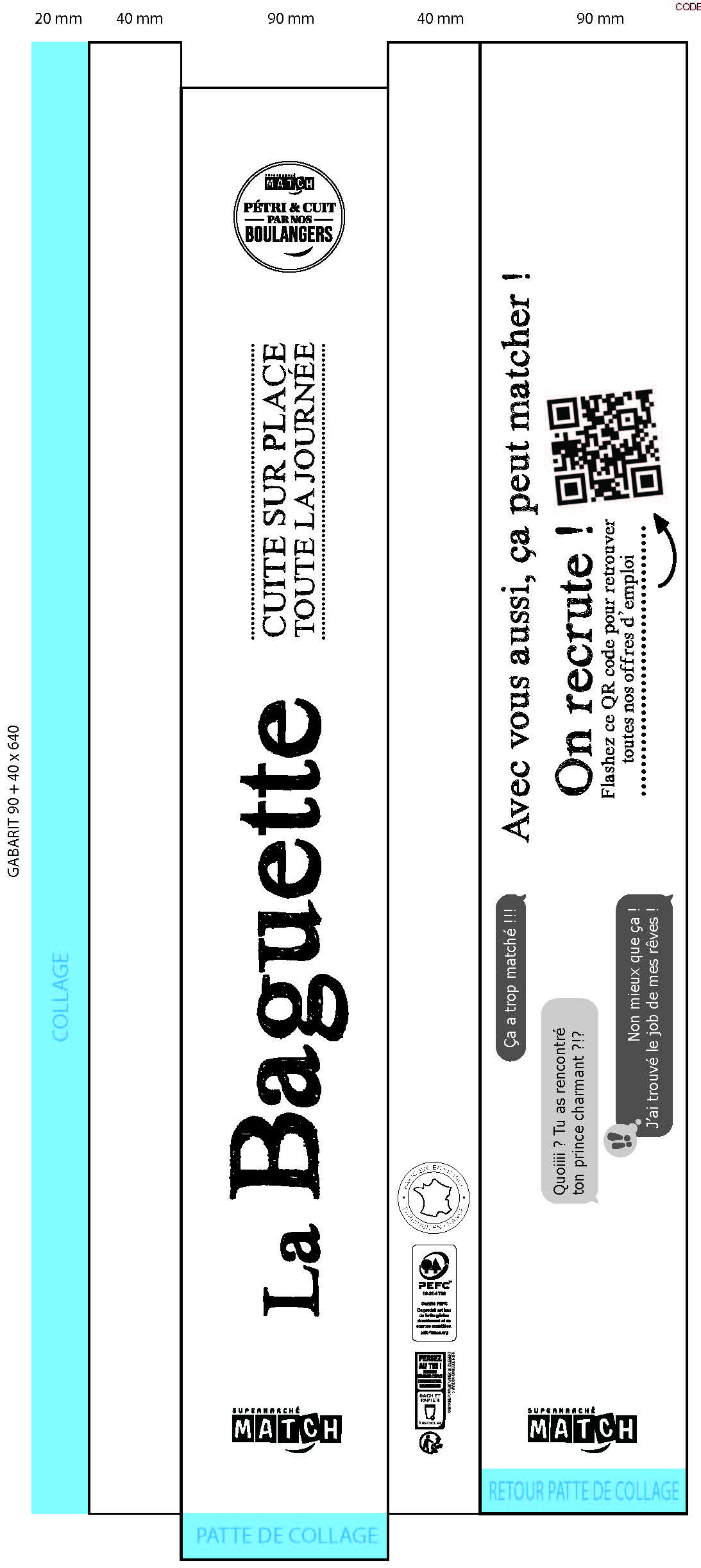 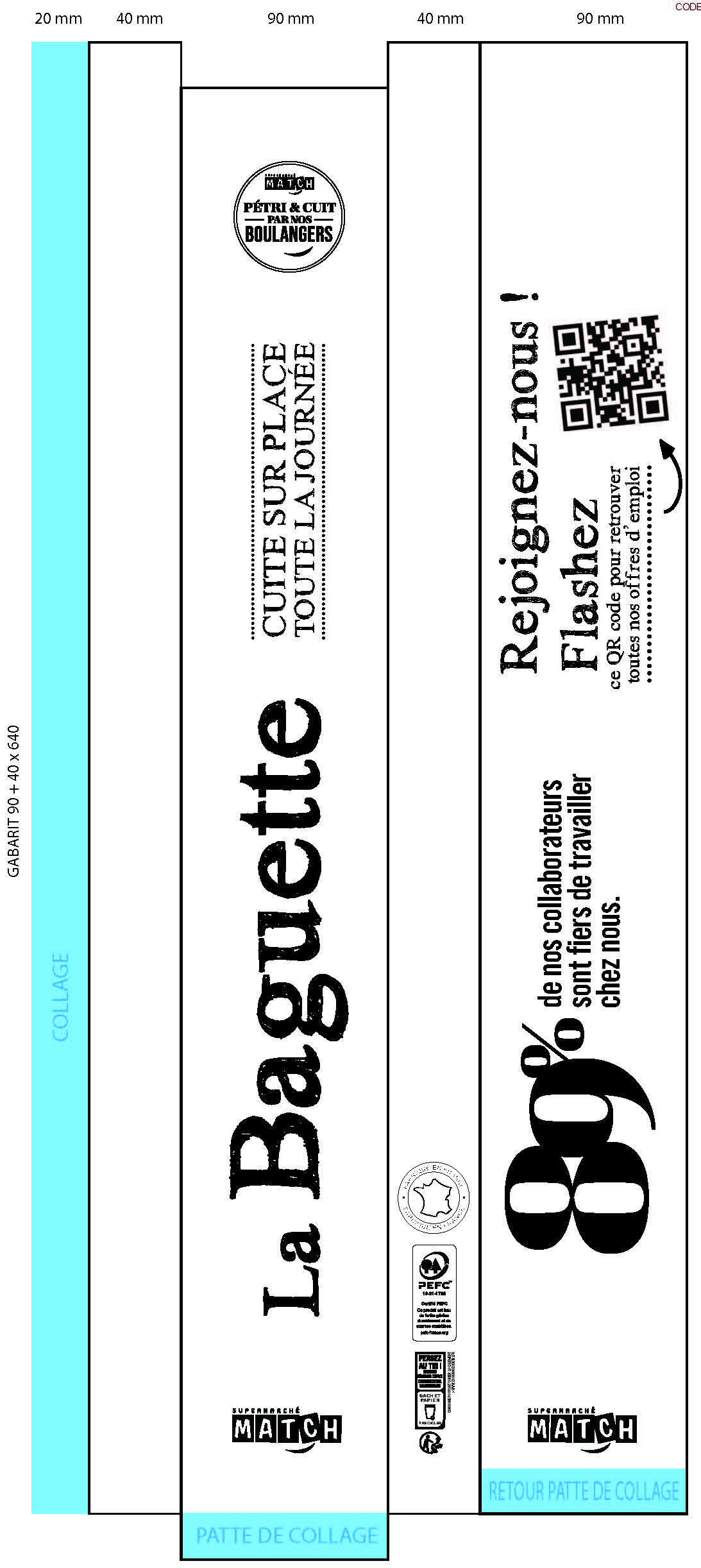 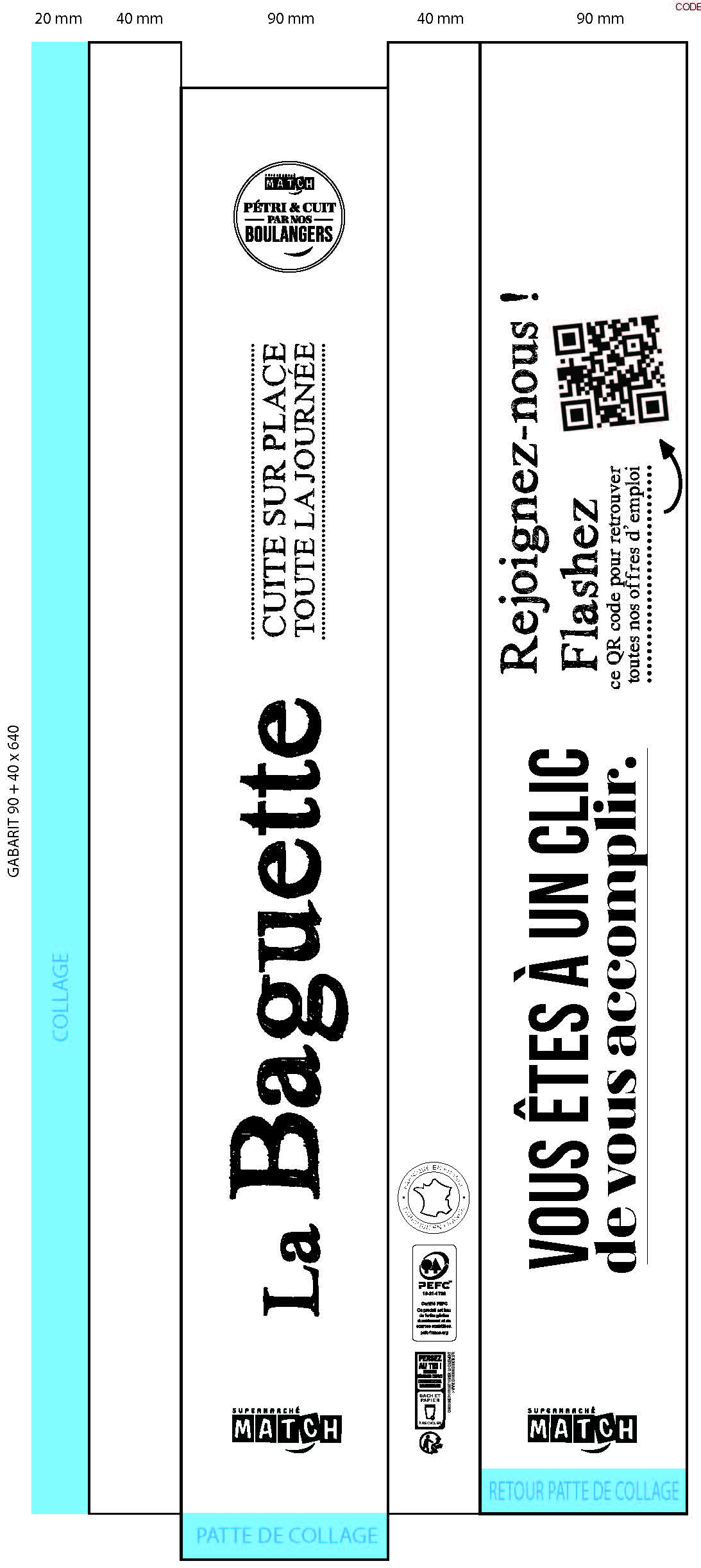 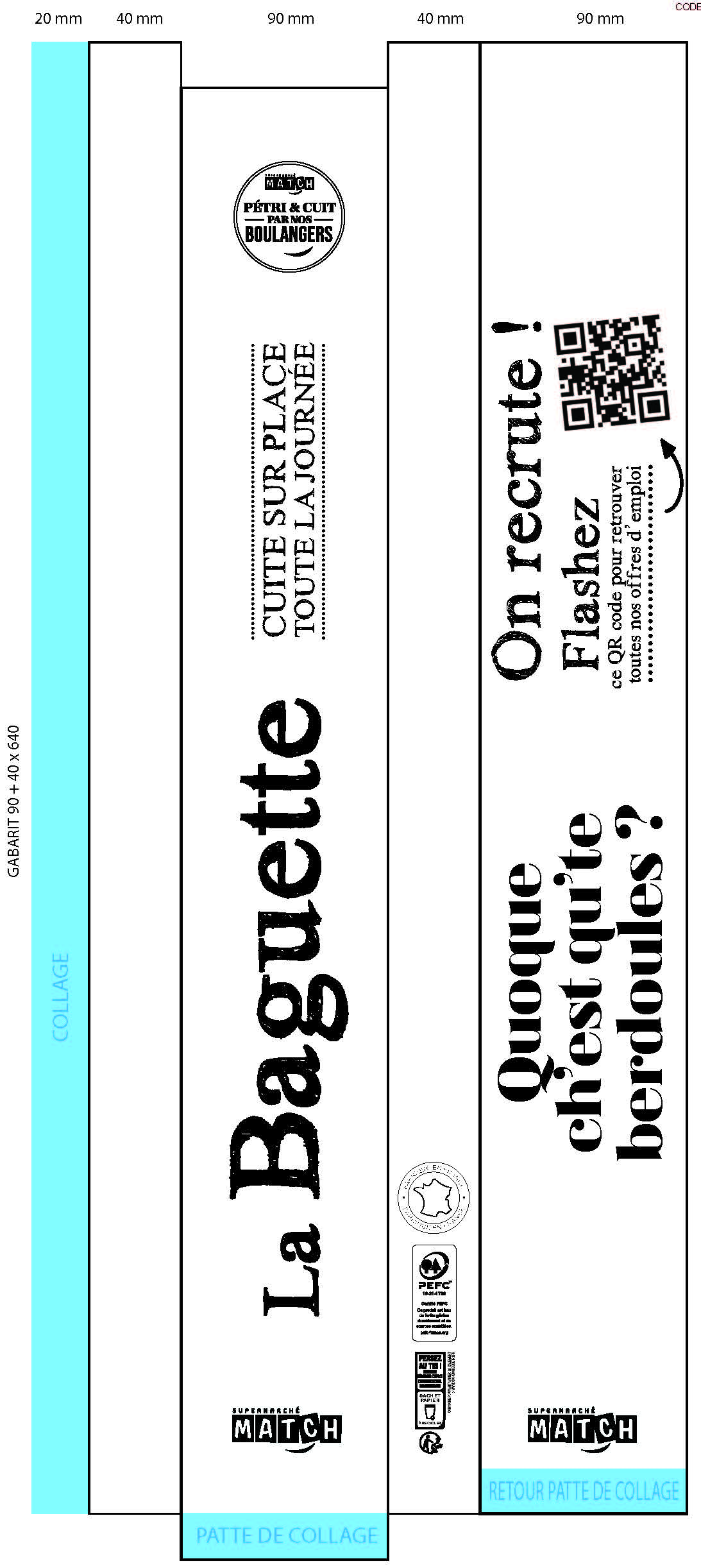